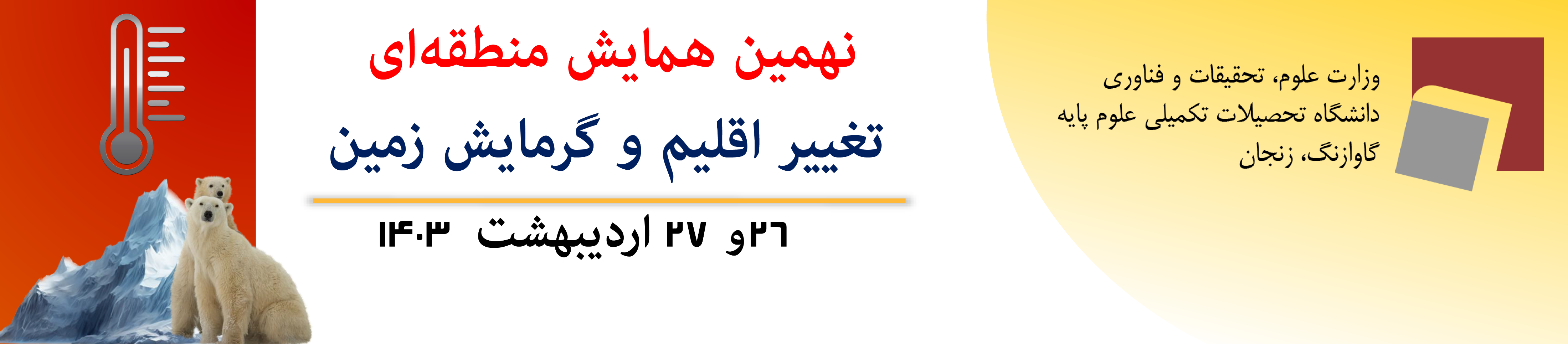 عنوان مقاله


ارائه‌دهنده
شخص
دانشجو یا هیئت علمی

نویسنده‌ها
نویسنده اول، نویسنده دوم
۱/۱۰
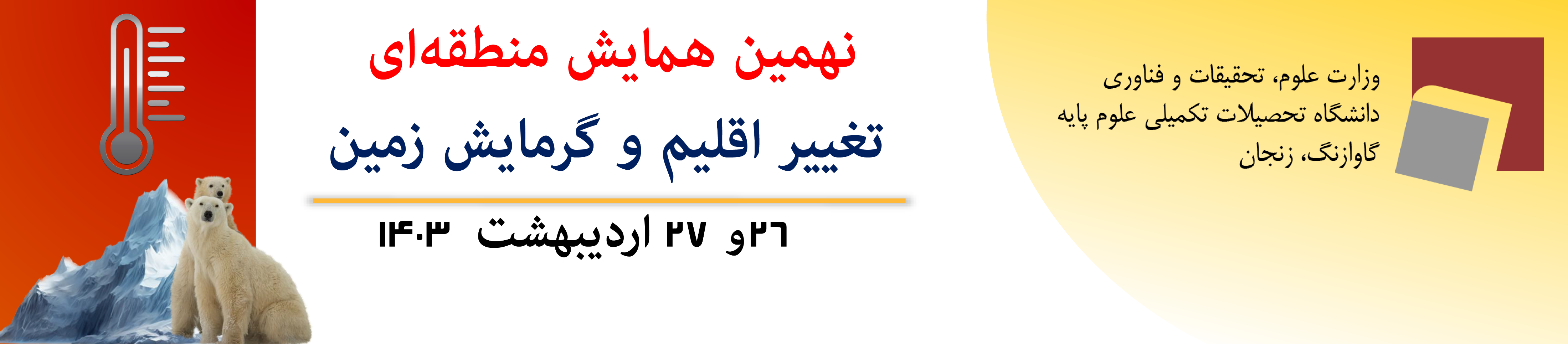 مدت زمان ارائه ۱۰ دقیقه و زمان پرسش و پاسخ ۵ دقیقه است. بنابراین اسلاید‌های خود را مدیریت نمایید.
دانشجویان پس از معرفی باید ذکر کنند که مقاله برگرفته از پایان‌نامه بوده و یا تحقیق مستقل است.
در قالب پاورپوینت مورد استفاده، ساختار ارسالی مربوط به همایش حفظ شود.
از تصاویر با کیفیت در ارائه استفاده شود.
برای متن فارسی از فونت B Nazanin و برای متن انگلیسی از فونت  Times New Roman استفاده شود.
سایز فونت ۲۸ تا ۳۶ برای عنوان و ۲۲ تا ۲۶ برای زیر عنوان‌ها مناسب است. سایز فونت زیر ۱۶ استفاده نشود.
عنوان مقاله                                                                                                                                                                                                                                                                                                           شخص ارائه‌دهنده